VERİ ÇEŞİTLERİ
Doç. Dr. Turan SET
Karadeniz Teknik Üniversitesi Tıp Fakültesi Aile Hekimliği Anabilim Dalı
Veri
Araştırma yapmada öncelikli amaç bir konu ile ilgili veri toplamaktır
Verileri elde ettiğimiz kaynağın tamamına toplum veya evren denir
Hakkında veri topladığımız özelliklerine ise değişken denir
EVREN
ÖRNEKLEM
DENEK
EVREN
Araştırma kapsamına alınan, aynı özelliği gösteren bireylerin ya da birimlerin tümünün oluşturduğu topluluk 
“Farabi Hastanesinde hipertansiyon tanısı almış hastalarda yeni bir ilaç çalışması yapılıyor.”
Farabi Hastanesinde hipertansiyon tanısı almış tüm hastalar bu çalışmanın evrenidir.
ÖRNEKLEM
Örnekleme yöntemlerinden yararlanılarak bir evrenden seçilen, aynı özellikleri taşıyan ve evreni en iyi şekilde temsil edebilecek nitelikte ve nicelikteki bireylerin oluşturduğu topluluk
Çalışmaya alınan 180 hipertansiyonlu hasta
Rasgele örneklem metodu.
Popülasyon sayısı =N
Örneklem sayısı=n ile ifade edilir.

Örnekte görüldüğü gibi her bir örneğe bir numara verilir.  Seçim için karıştırılır ver istenen sayıda örneğin tamamen tesadüfi seçimi sağlanır.
Her bir örnek seçim için aynı şansa sahip olmalıdır.
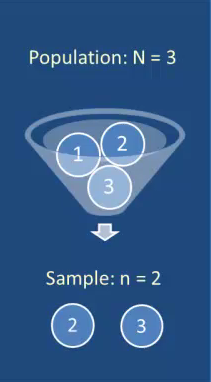 DENEK
Örneklemi oluşturan her bir birim, ünite ya da birey 

Örneklemdeki her bir hipertansiyonlu hasta
Değişken / Veri
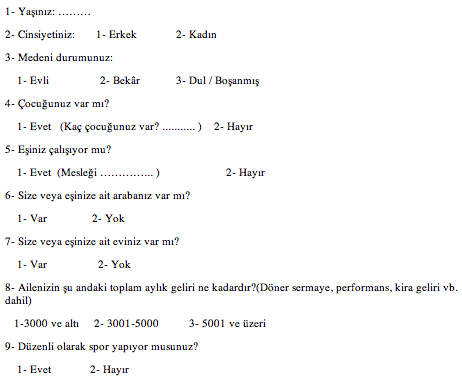 [Speaker Notes: Veri çeşitleri uygun testi (uygun hipotez testini) seçmek için önemlidir.]
Bir veri kümesi için olası tüm  gözlemleri 
içerir.
Popülasyonun ölçülen özelliği 
Parametre olarak ifade edilir.
Popülasyon
Bir veri kümesi için olası belirli sayıdaki gözlemi 
içerir.
Örneklemin ölçülen özelliği 
Değişken olarak ifade edilir.
Örneklem
Popülasyon parametrelerini TAHMİN ETMEK için 
Örneklem istatistikleri kullanılır.
1500 öğrencisi olan bir okuldaki [evren ya da toplum] öğrencilerden rastgele seçilen 300 öğrencide [örneklem] boy ve ağırlık değişkenleri hakkında veri toplayarak öğrencilerin şişmanlık durumlarının istatistik analizini yapabiliriz.
Değişken
Neden-sonuç ilişkisine göre;
NEDEN ya da
SONUÇ
Neden-sonuç ilişkisinde sebep durumunda olan değişken Bağımsız değişken 
        Örneğin: Cinsiyet- Sigara kullanımı

Neden-sonuç ilişkisinde sonuç konumunda olan değişken Bağımlı değişken 
        Örneğin: Cinsiyet – Sigara kullanımı
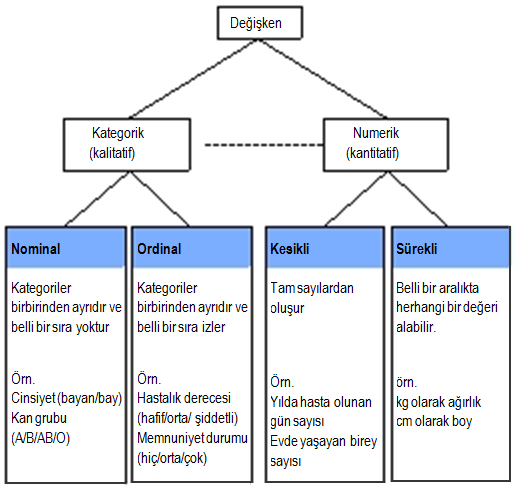 [Speaker Notes: Veri çeşitleri uygun testi (uygun hipotez testini) seçmek için önemlidir.]
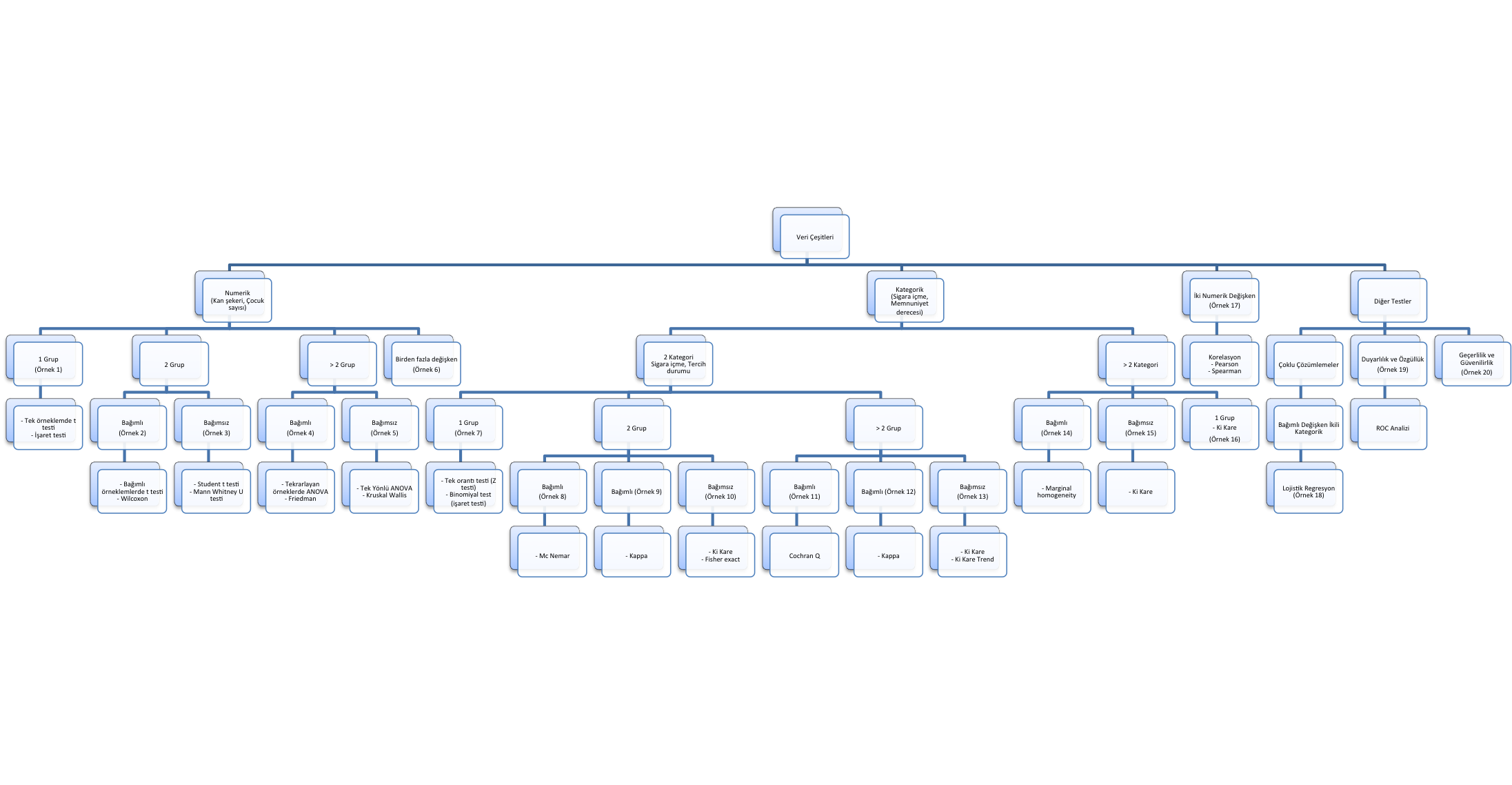 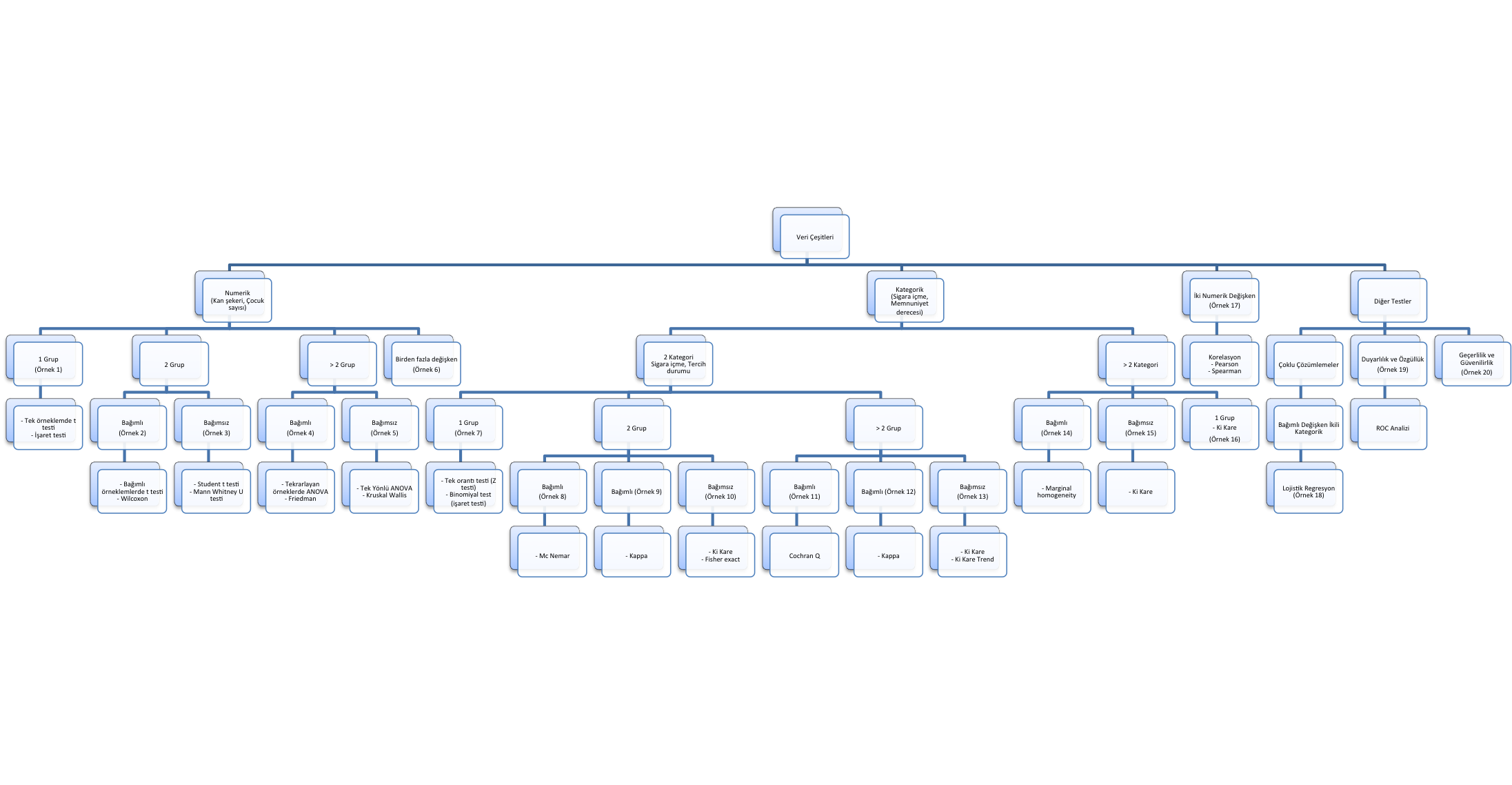 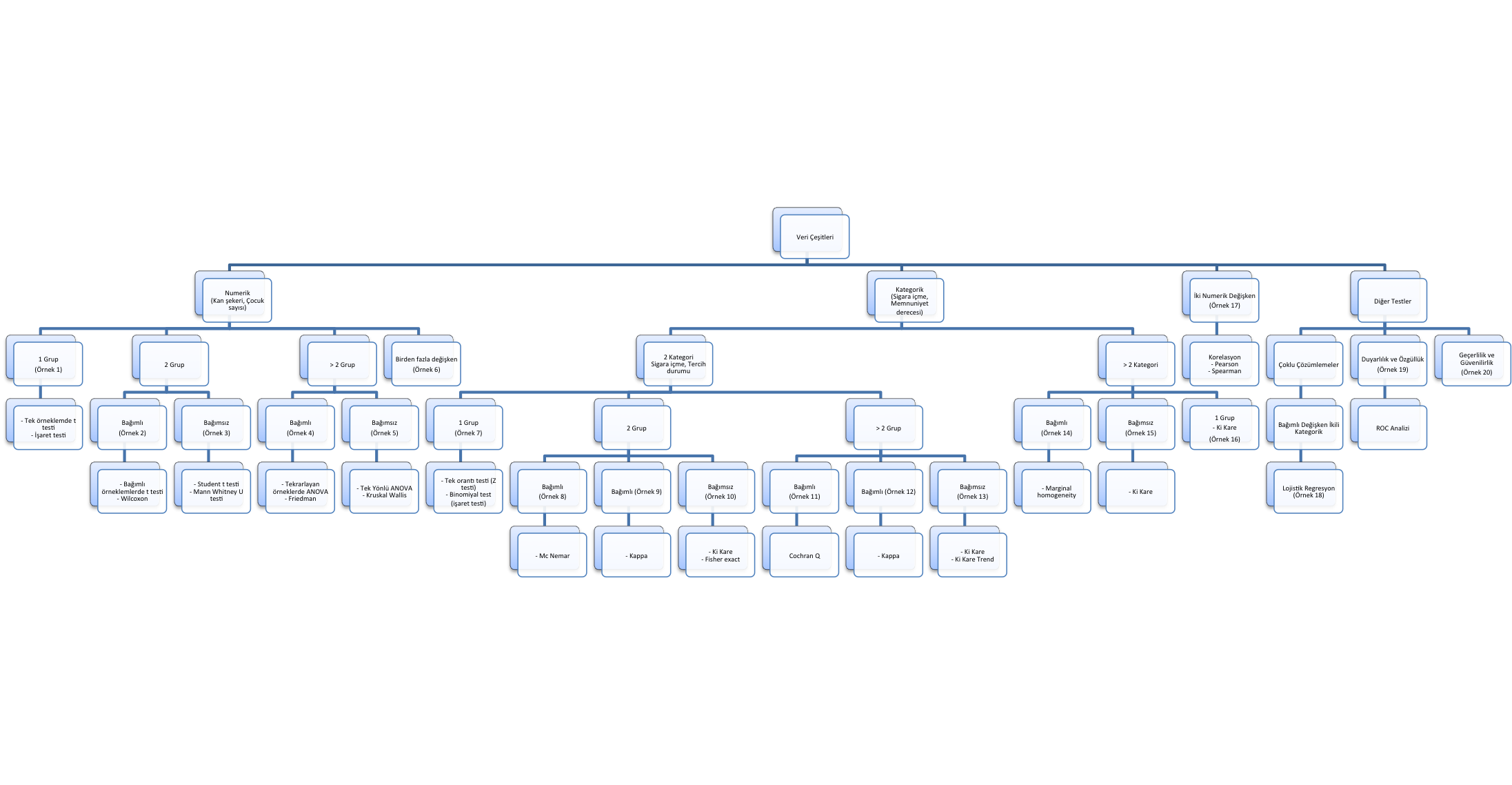 Kaynaklar
Aktürk Z, Acemoğlu H. Sağlık Çalışanları İçin Araştırma ve Pratik İstatistik. Anadolu Ofset: İstanbul, 2011.
Prof. Dr. Kemal Turhan. Biyoistatistik ppt sunumu.